بنام خدا
درس آشنایی با ماشین آلات ساختمان و راه سازی 

آشنایی با فینیشر
1
مقدمه
باپیشرفت علوم و لزوم افزایش کیفیت اجرایی و سرعت عملیات عمرانی استفاده از ماشینهایی با کارایی بالا ضروری به نظر میرسد . در این راستا با یاد آوری چند نکته به طور خلاصه با فینیشر و فرایند به کارگیری و استفاده از آن  آشنا می شویم .
2
یاد آوری چند نکته
فرایند حمل آسفالت از کارگاه مرکزی از اهمیت زیادی برخردار است وباید سعی شود که آسفالت بدون تاخیر و با حداقل تغییر در خواص مخلوط حمل شود و همچنین از جداشدگی آسفالت در طول این فرایند جلوگیری شود . 
باید سطح جاده پیش از پخش آسفالت آماده سازی شود ونیز شرایط آب  و هوایی مساعد باشد.
3
فینیشر
پخش آسفالت از مهمترین مراحل اجرای روکش اسفالت می باشد
وظیفه اصلی فینیشر پخش آسفالت گرم بر روی سطح راه در عرض و ضخامت و شیب معلوم و از پیش تعیین شده و در نهایت ایجاد یک سطح یکپارچه میباشد.
4
5
www.saze20.ir
6
www.saze20.ir
7
www.saze20.ir
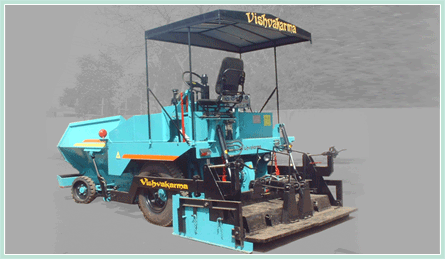 8
www.saze20.ir
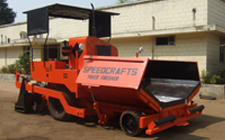 9
www.saze20.ir
الف )وظیفه تراکتور (که خود شامل بخشهای گوناگون است ) 
دریافت مخلوط آسفالت گرم ار کامیونهای حمل آسفالت و 
یا ماشین ام تی وی از طریق جلوی فینیشر و انتقال مخلوط
به اتوی فینیشر می باشد
10
www.saze20.ir
11
www.saze20.ir
الف -1) رولینگ و کیره کامیون

رولینگ غلتکی ات که در جلوی فینیشر قرار دارد 
تا با لاستیک های کامیون در جلوی فینیشر مماس شود و
از تماس و برخورد مستقیم کامیون با فینیشذر جلوگیری 
کند.
گیره کامیون نیز قسمت دیگری است که در جلو فنیشر 
معمولا زیر رولینگ قرار دارد و سبب اتصال کامیون 
به فینیشر میشود و در حین تخلیه بار کامیون داخل قیف 
فینیشر از جدا شدن کامیون جلوگیری میکند.
12
www.saze20.ir
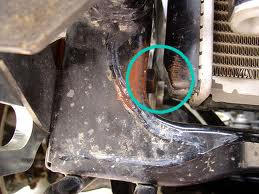 13
www.saze20.ir
الف-2 ) قیف فینیشر

وظیفه قیف فینیشر ذخیره کردن موقت مخلوط
آسفالت گرم دریافتیاز کامیون یا ماشین ام تی وی میباشد
 
دیواره ها یا بالهای قیف از دو طرف قابلیت تا شدن و 
بلند شدن را دارند تا بتوانند آسفالت را به وسط قیف 
هدایت کرده و از سرد شدن آسفالتی که روی دیواره ها  
میریزد جلوگیری کنند
14
www.saze20.ir
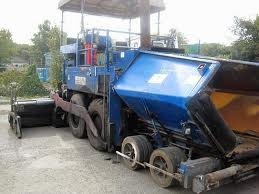 15
www.saze20.ir
الف-3) تسمه نقاله 

 تسمه نقاله درست در زیر فینیشر قرار گرفته و 
برای انتقال مخلوط آسفالت گرم ار قیف به عقب فینیشر 
(به سمت حلزونی ها ) بکار گرفته میشود . 
فینیشر دارای دو تسمه نقاله است که در دو طرف قیف 
قرار گرفته اند و به صورت مستقل از هم کار میکنند
16
www.saze20.ir
17
www.saze20.ir
الف- 5)حلزونی ها
مخلوط آسفالت گرم توسط تسمه نقاله ها به انتهای واحد تراکتور یعنی حلزونی ها هدایت می شود . 
وظیفه حلزونی ها پخش یکپارچه مخلوط آسفالت در عرض مورد نظر جلوی اتو می باشد.
18
www.saze20.ir
19
www.saze20.ir
ب)اتوی فینیشر
وظیفه پخش آسفالت در یک ضخامت از پیش تعیین شده وایجاد رویه ای با افت سطحی و یکپارچه را دارد 
اتوی فینیشر شامل یک صفحه افقی می باشد که مخلوط آسفالتی که به وسیله حلزونی ها در جلو اتو ریخته می شود را هموار و تا حدی متراکم می کند. در دو طرف اتو دو بازوی کششی وجود دارد و بوسیله یک نقطه روی هر بازو به تراکتور متصل می شود . بازوها توانایی چرخش حول نقطه مفصلی رادارند . صفحه افقی اتو بوسیله چرخش حولاین نقطه می تواند با زاویه های مختلف با زمین تماس داشته باشد(زاویه حمله)
20
www.saze20.ir
21
www.saze20.ir
22
www.saze20.ir
اجزای جانبی فینیشر
*صفحه لرزان عمودی جلوی اتو که روی زاویه حمله اتو تاثیر میگذاردو باعث تسهیل انتقال آسفالت به زیر اتومی شود
*بخاری اتوی فینیشرکه وظیفه رساندن دمای اتو نزدیک به دمای مخلوط آسفالت گرمی که جلوی اتو ریخته میشود میباشد
*شیب سنج اتو که برای سطوحی که باید آسفالت با شیب ریخته شود تنظیم میشود 
*ویبره اتو که به منظور افزایش میزان تراکم به کار میرود
23
www.saze20.ir
24
www.saze20.ir
MTV
25
www.saze20.ir
26
www.saze20.ir
منابع اصلی
www.gomaco.com
آسفالت سرد و گرم /دکتر نصرآزادانی
27
www.saze20.ir